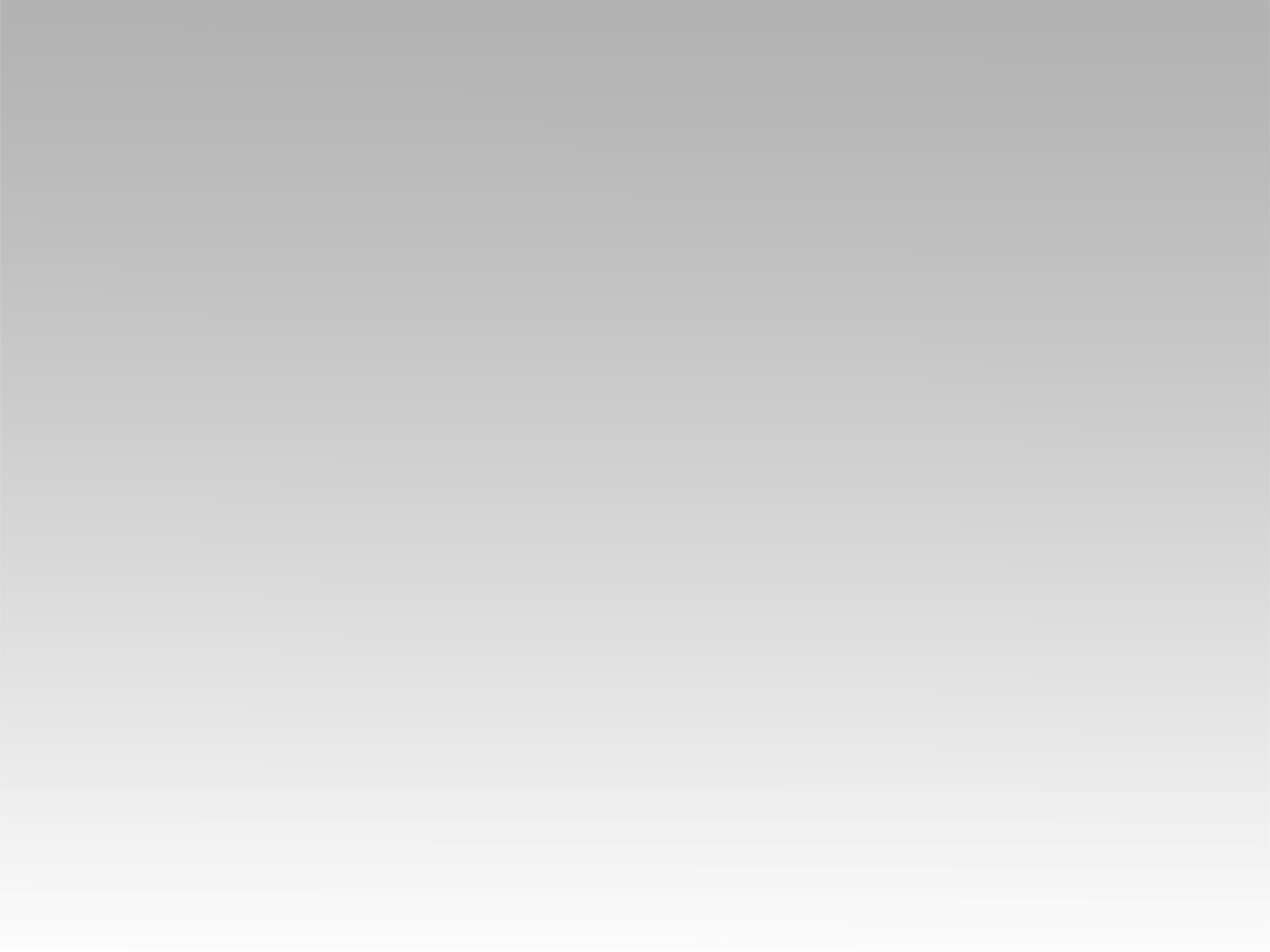 تـرنيــمة
نقوم ونهتف باسمك رباً
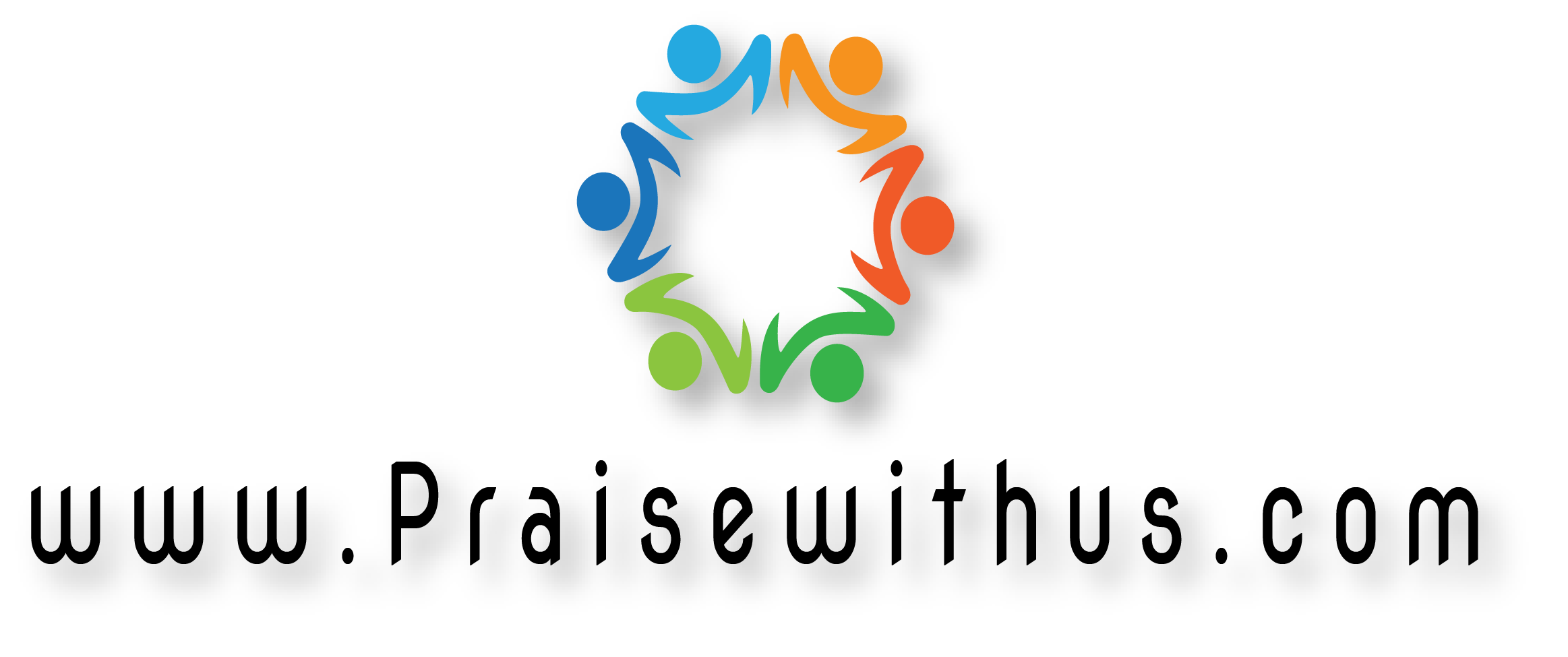 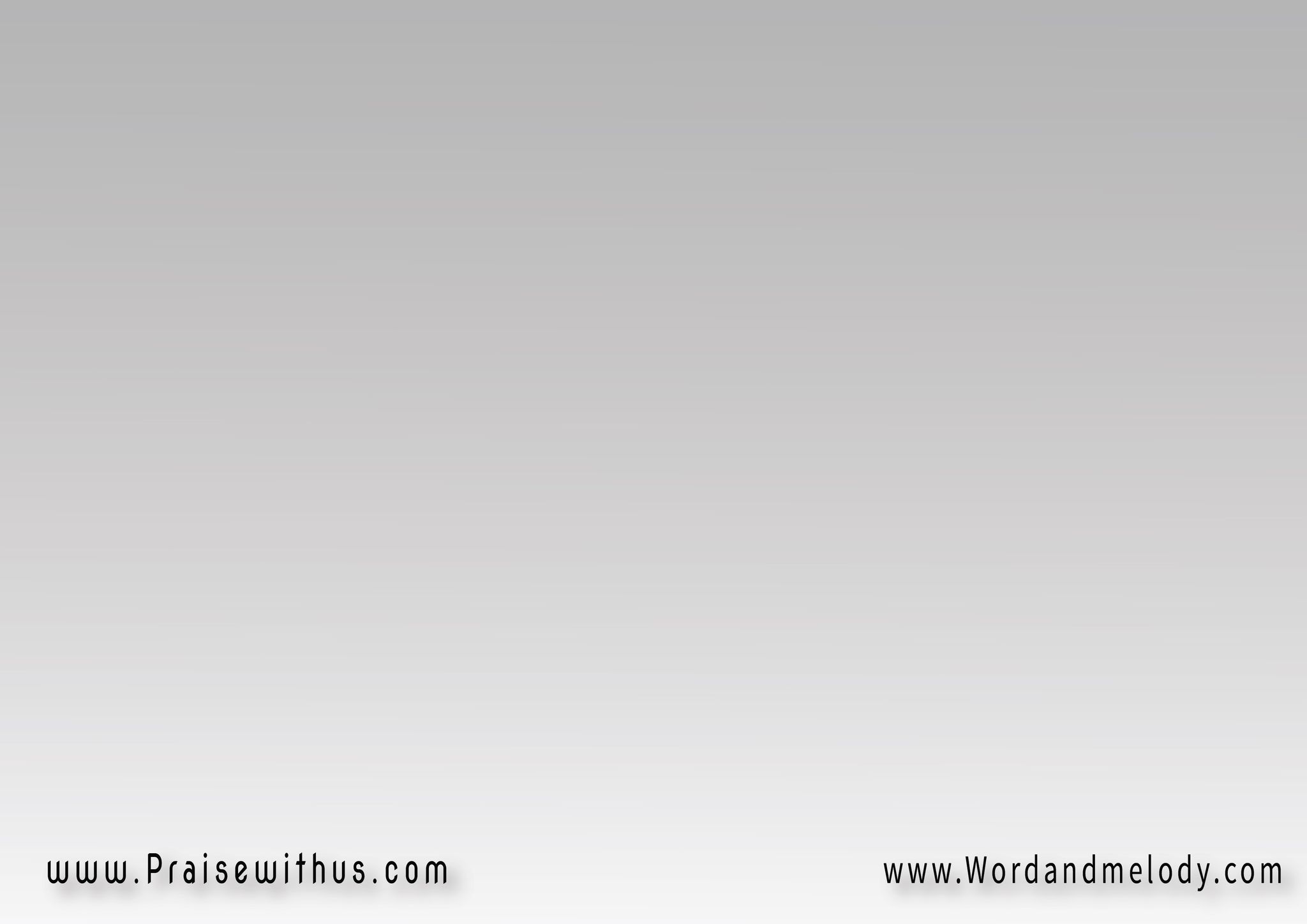 نقوم ونهتف باسمك رباًسيـــــــداً غالبـــــاً قدير
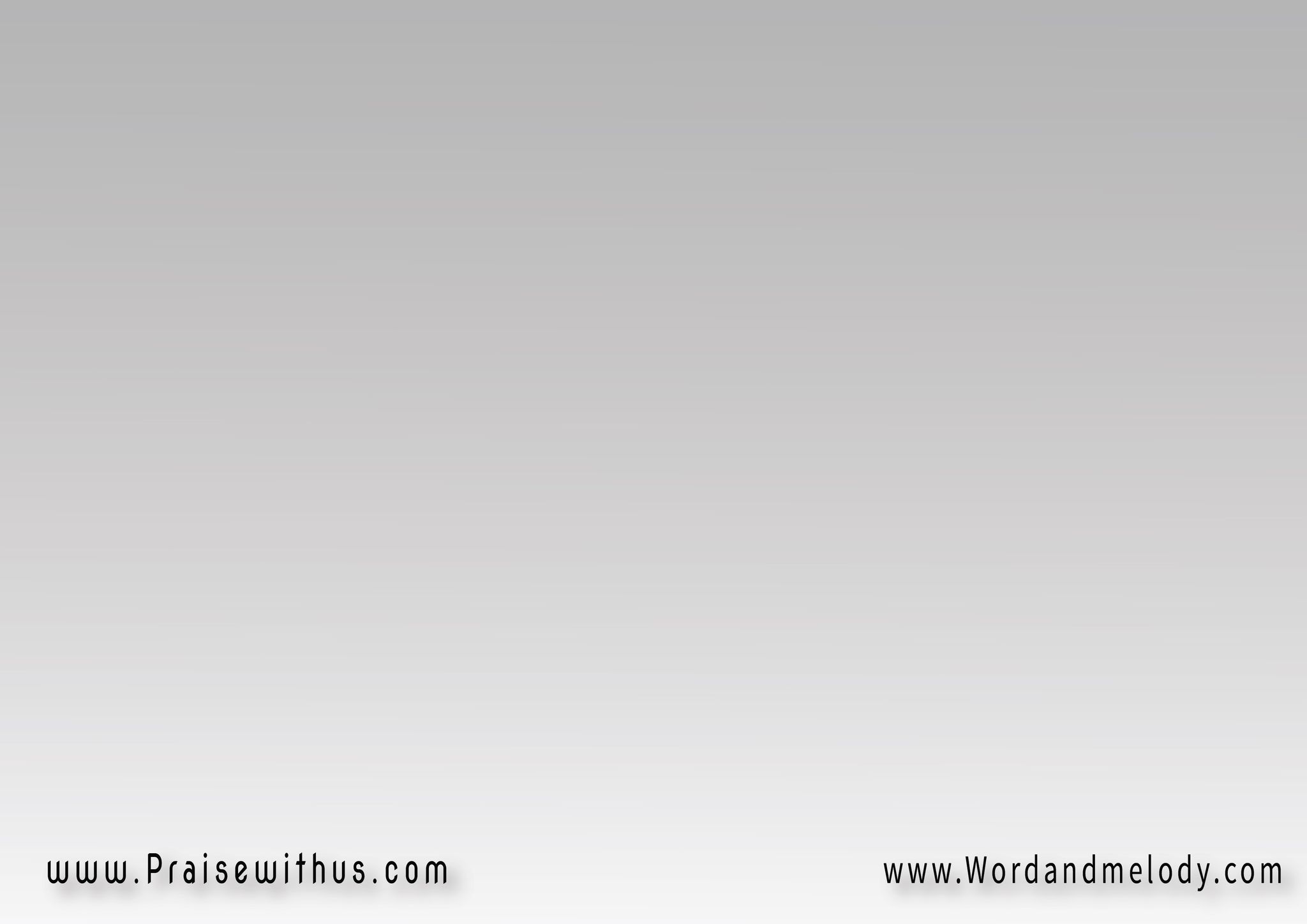 (نسبح نهتف أمامك)3يا ملك الملــــــــــــوك
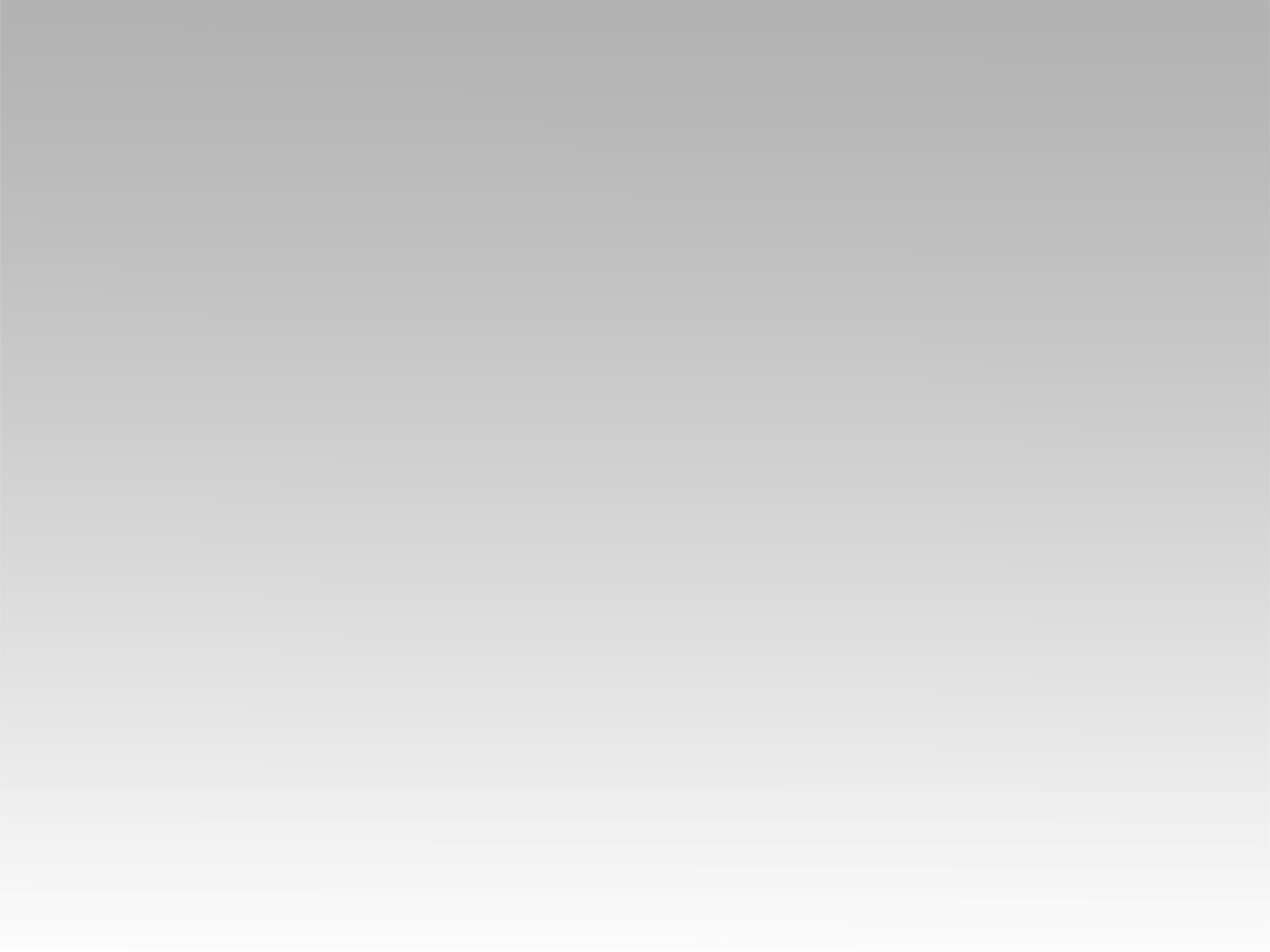 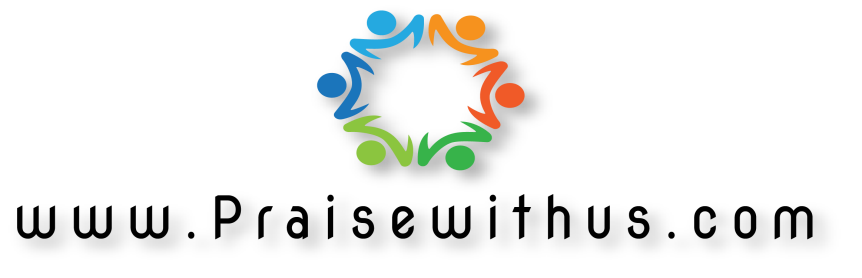